Дополнить предложения.
Глагол обозначает …
Глаголы отвечают на вопросы…
Глагол  изменяются по временам и бывают …, …,  … времени.
Глаголы в предложении обычно бывают …
Правило.
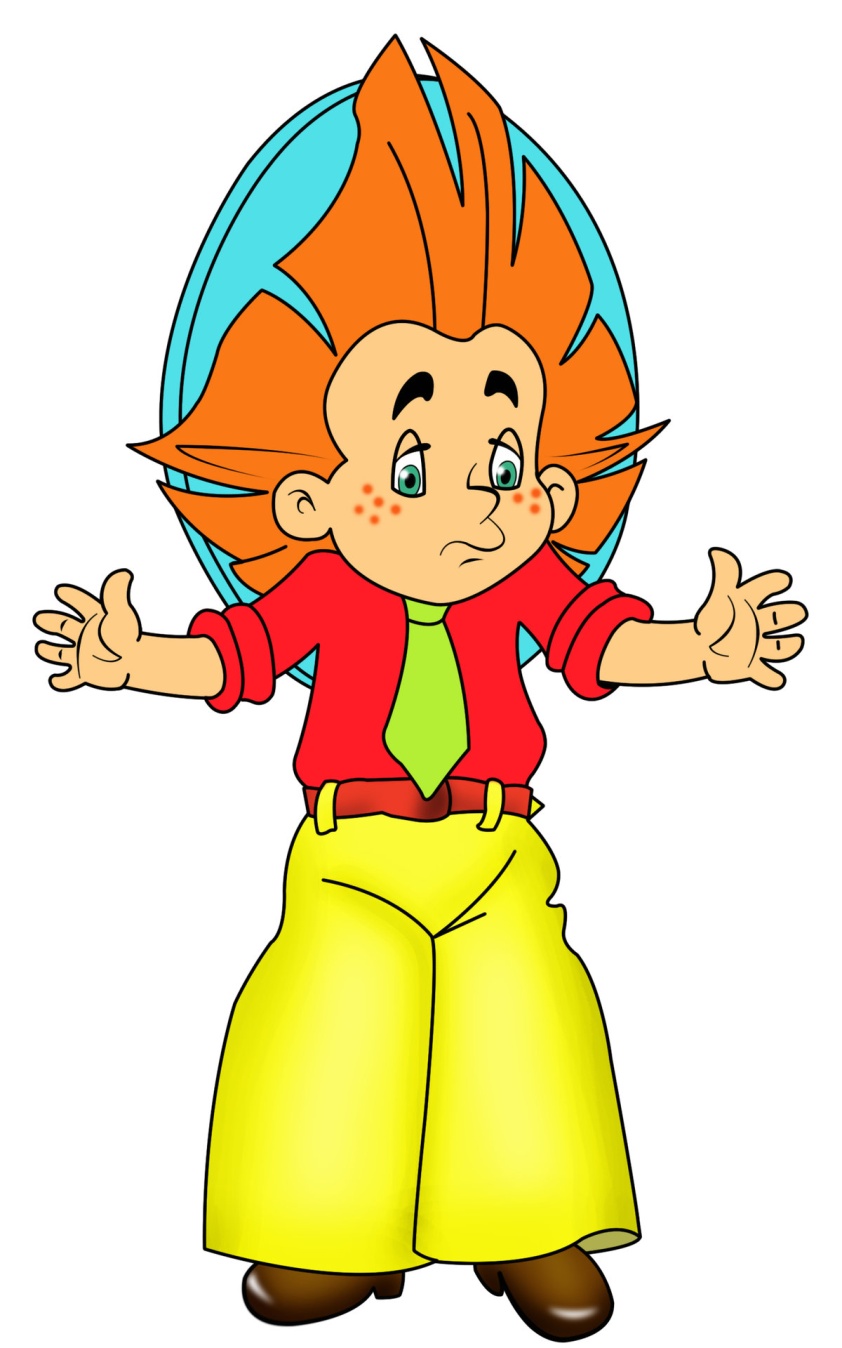 Не выучил – не делай!
Не знаешь – не спеши!
С глаголами раздельно
Частицу НЕ пиши!
Шестое февраля.
Классная работа.
Правописание частицы не с глаголами.
1 задание.
Рабочая тетрадь «Глагол»: стр.50 упр. 135

 Выписать глаголы с частицей НЕ.

III группа – выписать три глагола с частицей НЕ.
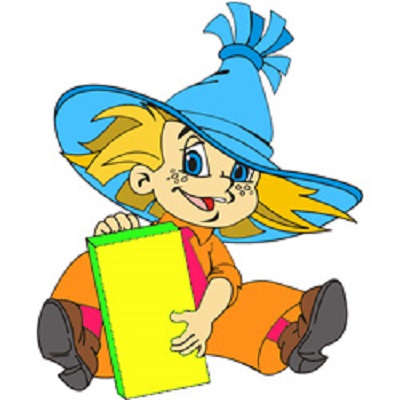 1 задание.
Проверка:

Не читают, не посылают, не слышать, не ходи, не смотри, не трогай, не опаздывай.
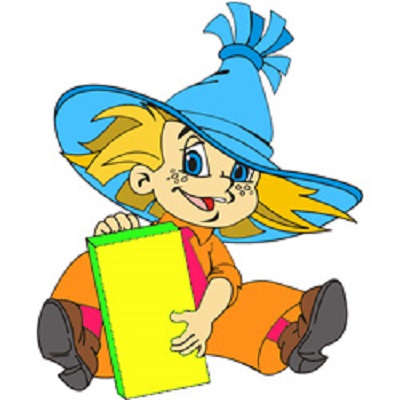 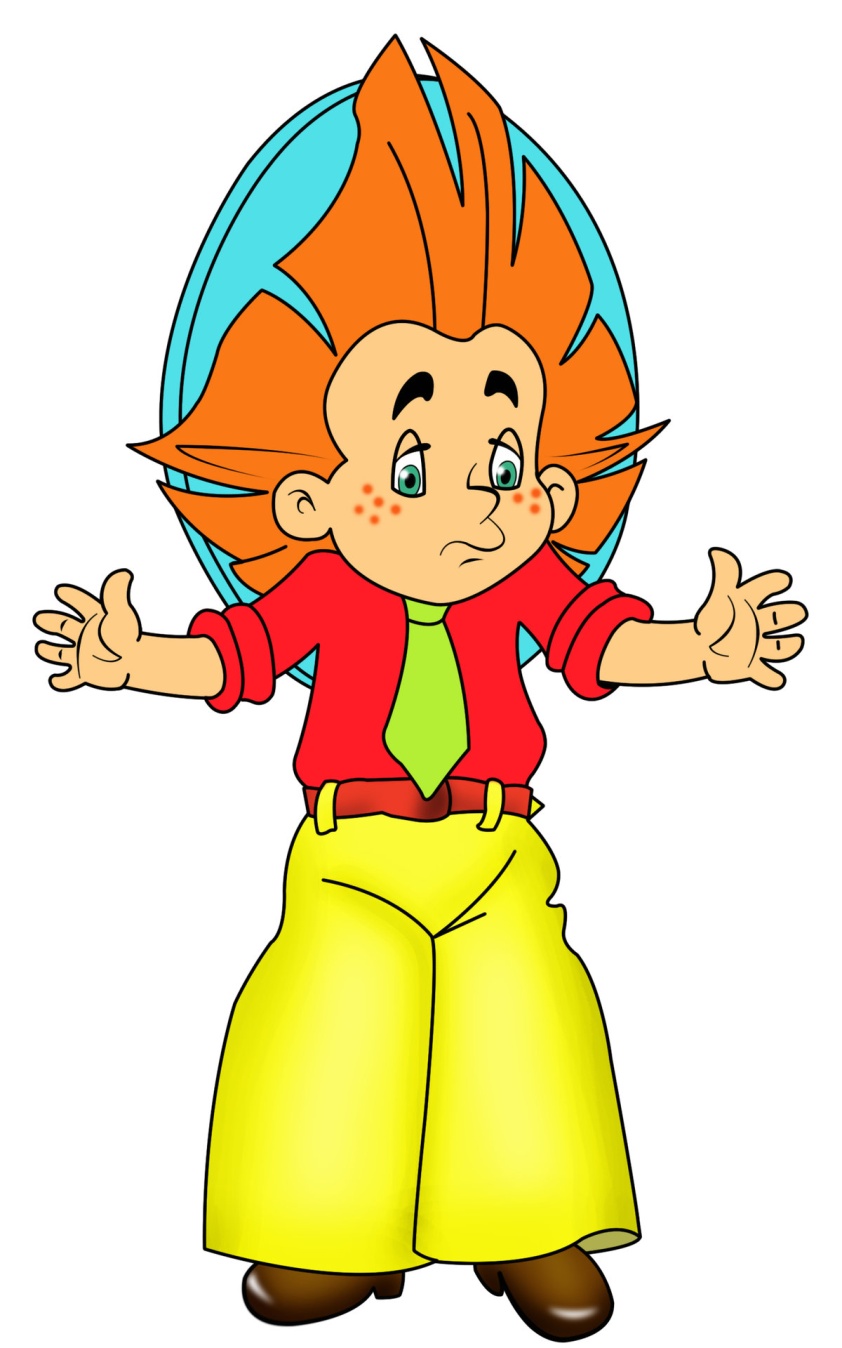 Гимнастика для глаз.
НЕ
расчесывался
умывался
пел
танцевал
завтракал
2 задание.
Рабочая тетрадь «Глагол»: стр.52 упр. 139

 Выбрать и записать действия, которые вы сегодня не выполняли.

                     III группа – стр.54 упр. 145 - устно.
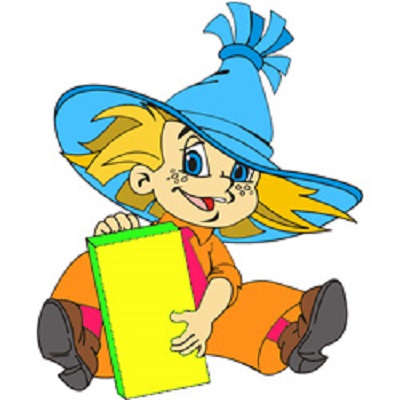 3 задание.
Учебник: стр.149 упр.198

 Прочитать пословицы. Исправить недочеты в пословицах, которые потеряли частицу не. Подчеркнуть частицу не.
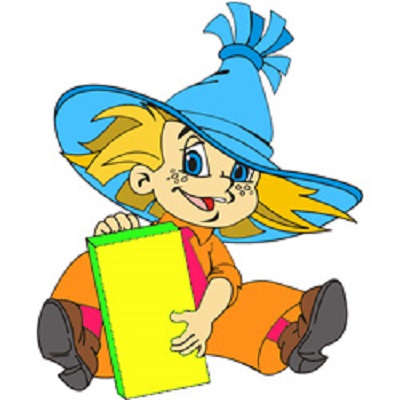 Физкультминутка.
4 задание.
Учебник: стр.150 упр.201

 Рассмотреть знаки. Сформулировать правила, которые прячутся за ними. Записать правила, которые оберегают «здоровье» природы, употребляя частицу НЕ.
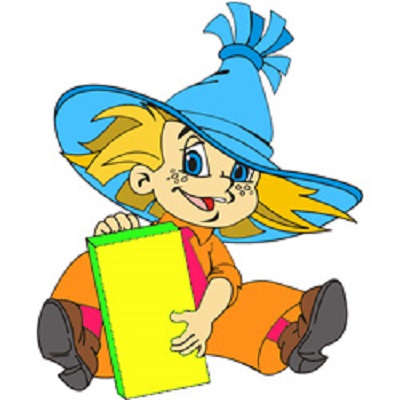 5 задание.
Работа по карточкам.
Прочитать. Выделенные словосочетания заменить глаголами с частицей НЕ по образцу. Получившиеся предложения записать.
 
Образец: Не садись за стол с грязными руками.
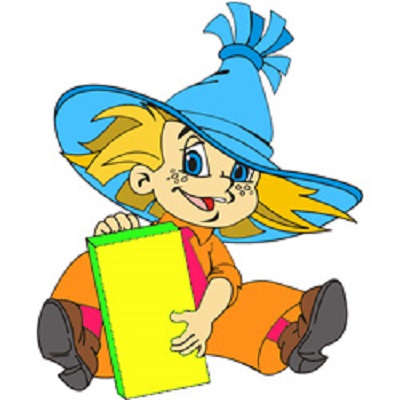 III группа – списать, подчеркнуть глаголы с частицей НЕ двумя чертами.
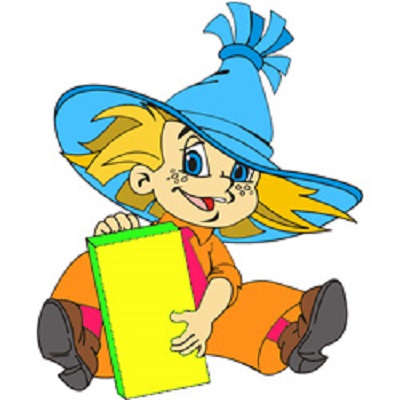 5 задание.
Проверка:

Не садись за стол с грязными руками.

Не отвлекайся во время работы. 

Не отказывай в просьбе о помощи товарищу или старшим по возрасту. 

Не разговаривай грубо с окружающими людьми. 

Не перебивай людей во время их разговора.
Домашняя работа.
Учебник: стр.150 упр.200

 Списать текст. Подчеркнуть глаголы с  частицей НЕ двумя чертами.
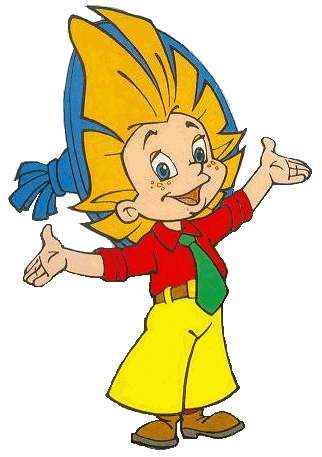 Молодцы!